IMPRESSION MATERIALS:Inelastic, Hydrocolloid, Elastomeric
CONTENTS:
Introduction 
Impression materials: Requirements
Classification
Inelastic Impression Materials
Impression Compound
Zinc Oxide- Eugenol (ZOE) Impression Pastes
Hydrocolloids
Agar (Reversible) 
Alginate (Irreversible)
Elastomeric Impression materials
Polysulfide
Polyether
Addition silicon
Condensation silicon
Conclusion
References
INTRODUCTION
An accurate record of the dimensional characteristics of dental and oral structures is important in many fields of dentistry, including prosthodontics, orthodontics, operative and implant dentistry.

The success of the fabricated prosthesis will be directly related to the quality of replication of oral structures reflecting the accuracy of  the impression.
IMPRESSION
According to GPT-9, Impression is a negative likeness or copy in the reverse of the surface of an object; an imprint of the teeth and adjacent structures for use in dentistry.

According to GPT-9, Impression material is any substance or combination of substances used for making an impression or negative reproduction.
REQUIREMENTS OF AN IMPRESSION MATERIAL:
Should be fluid enough to adapt to the oral tissues.

Should be viscous enough to be contained in a tray.

Setting time in mouth should be less.
Should not tear or distort when removed from the mouth.

Should remain dimensionally stable until the cast is poured.

Should be biocompatible.

Associated processing equipment and processing time should be cost-effective
CLASSIFICATION:
BASED ON SETTING MECHANISM:
By chemical reaction- IRREVERSIBLE
Example- Zinc-Oxide Eugenol Paste
Impression Plaster

By Thermally induced physical reaction- REVERSIBLE
Example- Impression Compound
BASED ON ELASTICITY:
Elastic :     Agar
                      Alginate
                      Non-aqueous elastomers

Inelastic :   Zinc oxide eugenol
                       Impression compound 
                       Impression plaster
[Speaker Notes: e.g. – Polysulfide,  Polyethe, Condensation Silicone, & Addition silicone]
BASED ON TISSUE DISPLACEMENT
Mucostatic: Impression plaster
                        Zinc oxide eugenol
                        
Mucocompressive: Impression compound
INELASTIC IMPRESSION MATERIALS
These exhibit an insignificant amount of elastic deformation when subjected to bending or tensile stresses.

They tend to fracture without showing plastic deformation if the applied stress is greater than their tensile, shear or compressive strength.
These materials include: 
Impression compound
ZOE impression paste
Impression plaster
IMPRESSION COMPOUND
Also called as Modeling plastic.

Softened by heat, inserted in an impression tray, and placed against tissues before it cools to a rigid mass.
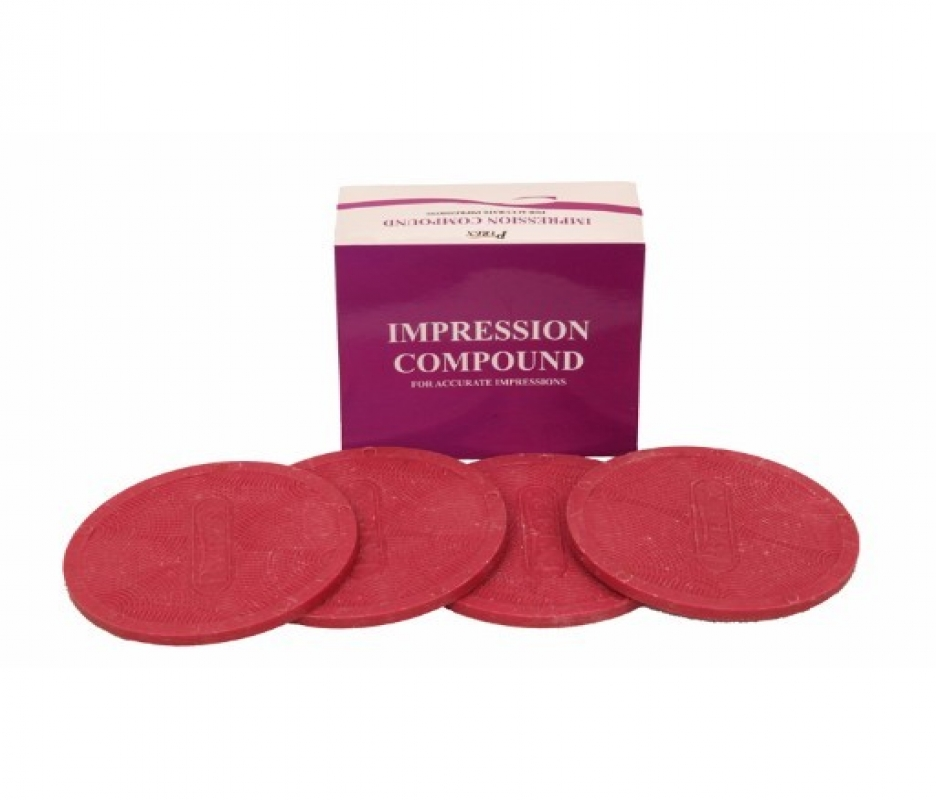 Primarily used - impression of the edentulous ridge.

Thermoplastic material

Glass transition temperature of 39⁰C

No chemical reaction involved ; set by a temperature change , called as reversible impression material
[Speaker Notes: Glass transition temp. – temp. below which the physical properties of plastic change to those of a glassy or crystalline state.
Above gtt, material behave like rubbery and below gtt behave like have little mobility.]
CLASSIFICATION:
Depending on the variation of temperature softening of the material
Low fusing - Green stick compound
High fusing - Impression compound, tray compound.
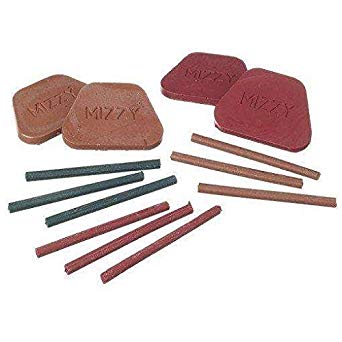 According to ADA specification no. 3
Type I - Impression compound
Type II- Tray compound
COMPOSITION:
[Speaker Notes: filler increases the viscosity at temperatures above that of the mouth and increases the rigidity of the cornpound at room temperature.]
PROPERTIES:
Low thermal conductivity
Muco-compressive
Poor Dimensional Stability
High Coefficient Of Thermal Expansion (Shrinkage is of 0.3-0.5%)
[Speaker Notes: POOR DIMENSIONAL STABILITY :so the cast should be poured within one hour of the impression.]
Fusion Temperature: 43.5⁰C

Glass Transition Temperature: 39⁰C

Flow of the material is low (less than 6% at 37 ⁰C more than 85% at  45 ⁰ C)

Detail reproduction 4 µ-  Comparatively less because of its high viscosity and low flow.
[Speaker Notes: Fusion temp.- temp. at which a substance melts.
Glass transition temp. –  the temperature at which it changes from rigidglassy materia tosoft material
Above gtt, material behave like rubbery and below gtt behave like have little mobility.]
MANIPULATION:
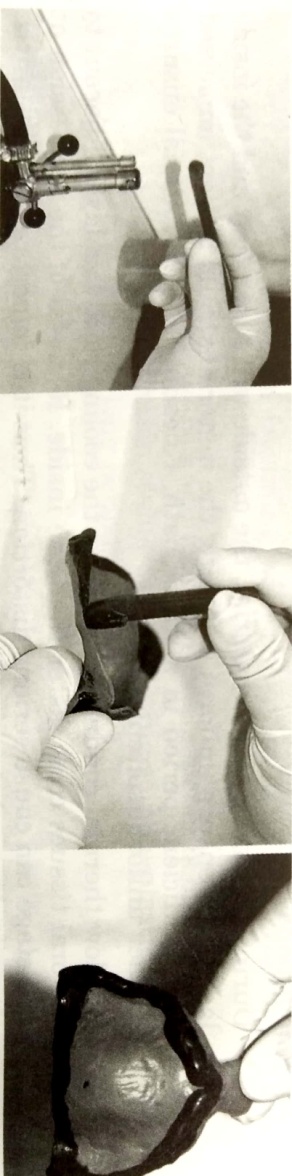 Stick compound- can be softened over a direct flame.
[Speaker Notes: Tempering temp= 43.5 degree
Fusion temp- 45 degree
Material starts to soften at 39 degree and then above 43 degree it continues to soften and flow to a plastic mass that can be manipulated]
Cakes – softened in warm water in a thermostatically controlled water bath  usually in the range of 65 to 75 °C. After the compound is removed from the water bath, kneaded with the fingers in order to obtain uniform plasticity throughout the mass and increases flow.
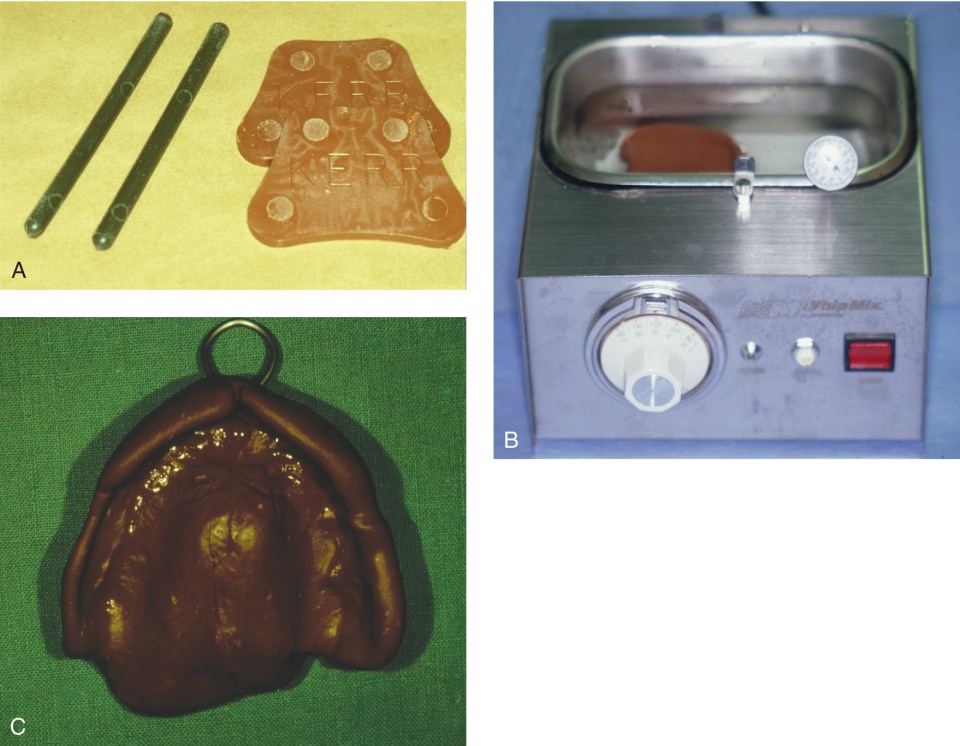 ADVANTAGES:
The material can be reused a number of times (for the same patient only) in case of errors. 

Inaccurate portions can be remade without having to remake the entire impression.
Accuracy can be improved by flaming the surface. 

The material has sufficient body to support itself  especially in the peripheral portions. It does not collapse completely if unsupported by the tray.
DISADVANTAGES:
Records less detail because of its high viscosity.

Compresses soft tissues during impression.
 
Distortion due to its poor dimensional stability.
Difficult to remove if there are severe undercuts. 

There is always the possibility of overextension especially in the peripheries
ZINC-OXIDE EUGENOL IMPRESSION PASTE
APPLICATIONS:
Impression material for edentulous arches
Surgical dressing
Bite registration paste
A cementing medium
Temporary relining material  for dentures
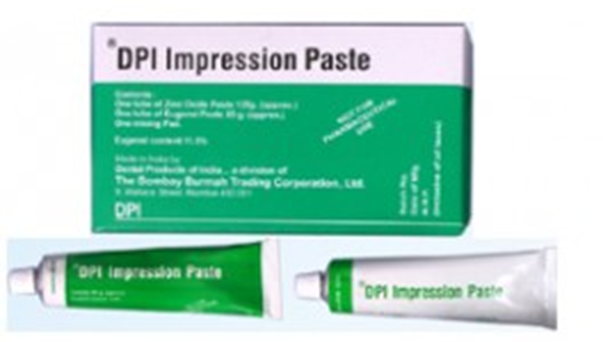 [Speaker Notes: This type of material has been involved in a wide range of applications in dentistry, including use as an]
COMPOSITION:
[Speaker Notes: Fixed vegetable or mineral oil acts as plasticizer and also aids in masking the action of eugenol as an irritant. 
Calcium chloride acts as an accelerator of setting reaction.]
MANIPULATION:
Mixing of two pastes on an oil impervious paper /glass slab.

Proper proportion – squeezing two strip of pastes of same length
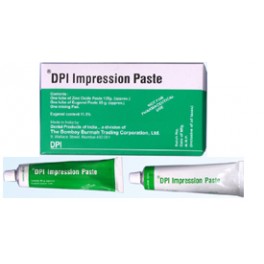 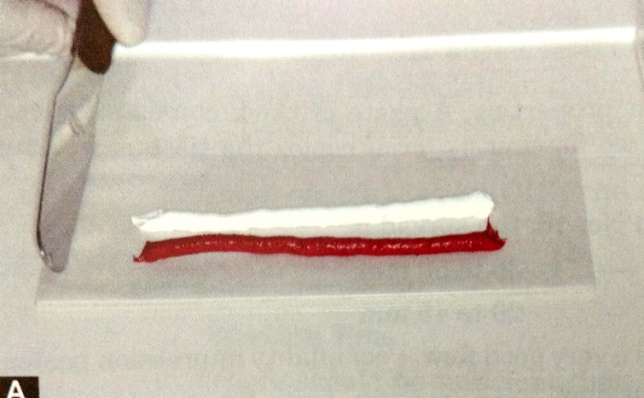 Mixing – stainless steel spatula
Two strips are combined with the first sweep of spatula.
Mixing time – 1min.(Till uniform color is obtained)
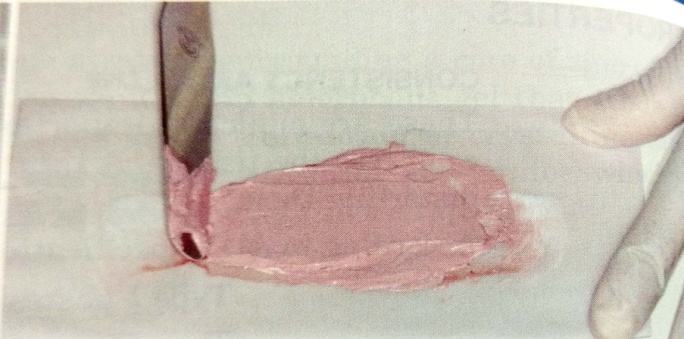 SETTING REACTION:
The setting reaction is a typical acid-base reaction to form a chelate.
This reaction is also known as chelation and the product is called Zinc Eugenolate.

ZnO + H2O                  Zn(OH)2 
Zn(OH)2 + 2HE                   ZnE2       +         2H2O
      (Base)      (Acid)                (Salt)                  (Water) 
                      (Eugenol)      (Zinc eugenolate)
SETTING REACTION IS ACCELERATED BY:
High atmospheric temperature
Humid environment
Acetic acid

 SETTING TIME: 
Initial setting time -  3 – 6 min.
Final setting time  -
             Type I    (hard) paste  - 10mins.
             Type II  (soft) paste  -  15mins.
[Speaker Notes: Acetic acid – more active catalyst. It increases the formation rate of zinc hydroxide
Water- acts as catalyst. Presence of moisture is essential for setting to occur]
FACTORS CONTROLLING SETTING TIME 
Accelerator –
Zinc acetate or drop of water decreases the setting time .
Increasing the mixing time, decreases the  setting time.

Retarders -
Addition of oils like olive oil, mineral oil and petroleum, increases the setting time.
Cooling of spatula & mixing slab  prolongs setting reaction, increasing setting time.
[Speaker Notes: Initial setting time –  includes time for mixing, filling the tray and seating the impression in the mouth (3 – 6 min.)
Final setting time -    it is defined as the time when the material is hard enough to resist penetration under load.]
PROPERTIES
Flow- very good 

ZnOE has quite accurate surface detail reproduction.

Rigidity and strength - satisfactory
DIMENSIONAL STABILITY:
A negligible shrinkage (less than 0.1%)  occurs during hardening.
Impressions can be saved without change in shape.

 STRENGTH:
Compressive strength – 7 Mpa ( 1000 psi ) 2 hours after mixing.



.
DISINFECTION 
The recommended disinfectant - 2% alkaline glutaraldehyde solution
NON EUGENOL PASTES:
Came into the existence due to the following factors :
Burning sensations by eugenol
Eugenol taste is disagreeable 

Chemical reaction :
     ZnO + 2RCOOH                   (RCOO)2Zn + H2O
[Speaker Notes: Carboxylic acid-    zinc carboxylate
Orthoethoxybenzoic acid, is a valuable substitute for eugenol in this regard]
Ortho ethoxy benzoic acid (EBA) is valuable substitute.

This reaction is not affected by temperature or humidity.

Medicaments and bactericides can be incorporated without interfering with reaction
ADVANTAGES:
Registers accurate surface details.

Dimensionally stable as it is only used in a thin layer.

Sufficient consistency to make up for any minor under-extension in tray itself during impression making.
Minor defects can be corrected locally without discarding a good impression.

Can be checked in mouth repeatedly without any deformation.

It is hygienic, as fresh material must be used for each impression.
DISADVANTAGES:
Will not produce a satisfactory impression of the periphery unless supported by a very accurate border – molded tray.

Sticky in nature and adheres to tissues.
[Speaker Notes: Slump- fall suddenly]
Due to presence of eugenol causes burning sensation.

Being inelastic in nature can not be used for impression making of teeth and undercut areas.

May slump in thick layers and therefore can only be used as a wash material
IMPRESSION PLASTER:
Beta calcium sulfate hemihydrate. 
Reacts with water to form calcium sulphate dihydrate
W/P ratio 0.5 – 0.6 
It is currently used as a bite registration material.
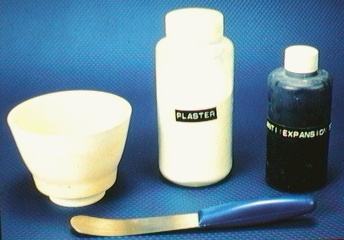 COMPOSITION:
Potassium sulfate –
       prevents setting
       expansion.
Borax – retarder 
Alizarin red- Pigment

MANIPULATION:
Too fluid for stock tray hence custom tray is fabricated with acrylic resin or shellac.
1- 1.5mm spacer
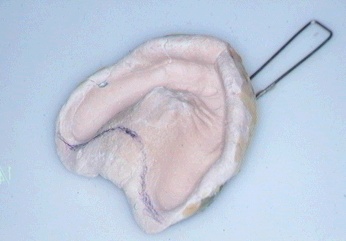 HYDROCOLLOIDS:
A hydrocolloid material is a colloidal suspension (sol) of polysaccharides in water that acts as a precursor for an integrated network or gel.
Kola - ‘glue’ and ‘oid’- like, a ‘glue-like’ character.
Colloids are classified as the fourth state of matter, they  lie between suspension and solutions.  

Example- In a solution of sugar, the sugar molecules are evenly dispersed in the water and there is no visible physical separation, this is known as solution.

If in the sugar molecules are replaced with larger, visible insoluble particles, such as sand, this is known as suspension.
[Speaker Notes: 5th state of matter- BOSE- EINSTEIN CONDENSATE.
FOR EX: gas can be ionized at high temperature to form plasma. 5th state of matter can be created at extreme temperatures. Gas is cooled to extreme low temp as 0 degree]
If these particles are liquid, such as vegetable oil in water, this system is known as emulsion.
A colloidal system consist of two phases i.e.
 The Dispersed Phase 
 The Dispersion Phase.
Characteristically held together by primary or secondary forces.    
The size of the particles larger than solutions  & range from to 1 - 200nm
During setting the material sets from a flowable state to a solid state and this change in state is known as SOL-GEL TRANSFORMATION:

If a hydrocolloid contains an adequate concentration of dispersed phase, the sol under certain conditions may change to a semisolid material known as gel.
[Speaker Notes: An intervening space, especially a very small one.]
In the gel state, the dispersed phase combines together to form chain and fibrils (micelles)

Fibrils branch and intermesh to form a brush-heap structures.
 
The dispersion medium is held in the interstices between the fibrils by capillary attraction or adhesion
AGAR  HYDROCOLLOID:
Introduced by “Alphous Poller of Vienna”in 1925.  
Adopted commercially as “Dentacol” in 1928.
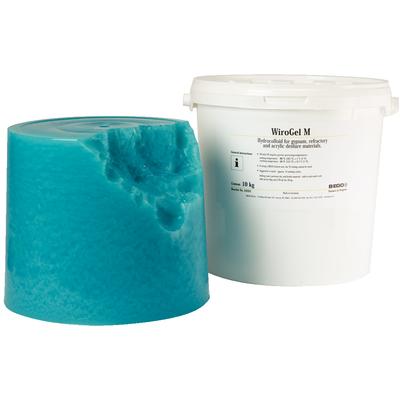 First successful elastic impression material to be used in dentistry.

It is an organic hydrophilic colloid (polysaccharide) extracted from a type of seaweed (Gelidium, Gracilaria, etc.)
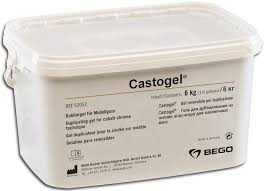 [Speaker Notes: Polysaccharide- agarose (70%) ( is a linear polymer) and agaropectin(heterogenous mixture of smaller molecules) …… comes from algae called AGAROPHYTES]
CLASSIFICATION
BASED ON VISCOSITY 

Type 1 — Heavy bodied (for use as tray material)
Type 2 — Medium bodied (for use as tray or syringe material) 
Type 3 — Light bodied (for syringe use only)
Type 3A — Light bodied for agar-alginate combination technique
SUPPLIED  AS:
Gel in collapsible tubes (for impressions). 
Cartridges or gel sticks (syringe material)
Bulk containers (for duplication)
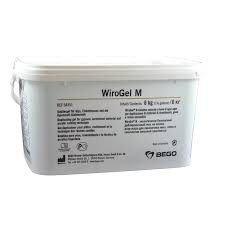 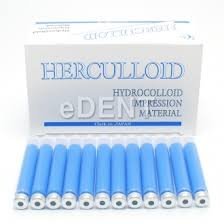 COMPOSITION:
SETTING:

The setting of reversible hydrocolloid is called gelation.

 The change is induced by a temperature variations.
[Speaker Notes: GELATION- (process that involves phase changes from sol to gel states)]
The gel converts to the sol condition when it is heated to a certain temperature, is known as liquefaction temperature (70⁰ to 100⁰ C)

When cooled from this temperature, the sol transforms into a gel at a point known as the gelation temperature (between 37⁰ & 50⁰ C).

And since this cycle can be repeated over hence agar is known as reversible hydrocolloid.
MANIPULATION:

Liquefying the hydrocolloid gel in boiling water (100⁰) and hold this temperature for the minimum of 10 minutes.

It is stored in a sol condition at 65⁰ C until it is needed for filling the tray.
Place the material in the impression tray.

Tempering to 46 ⁰ temperature for two minutes with material loaded in tray is done.

Maintaining it in its fluid state to capture the details of the oral structures.
[Speaker Notes: Tempering of tray material also increases the viscosity so that it will not flow out of the tray.
If gelation is done at 4-5 degree then the material becomes too hard gel and impression cannot be taken properly.
Rapid cooling can cause concentration of stress as sol is poor thermal conductor]
CONDITIONING UNIT
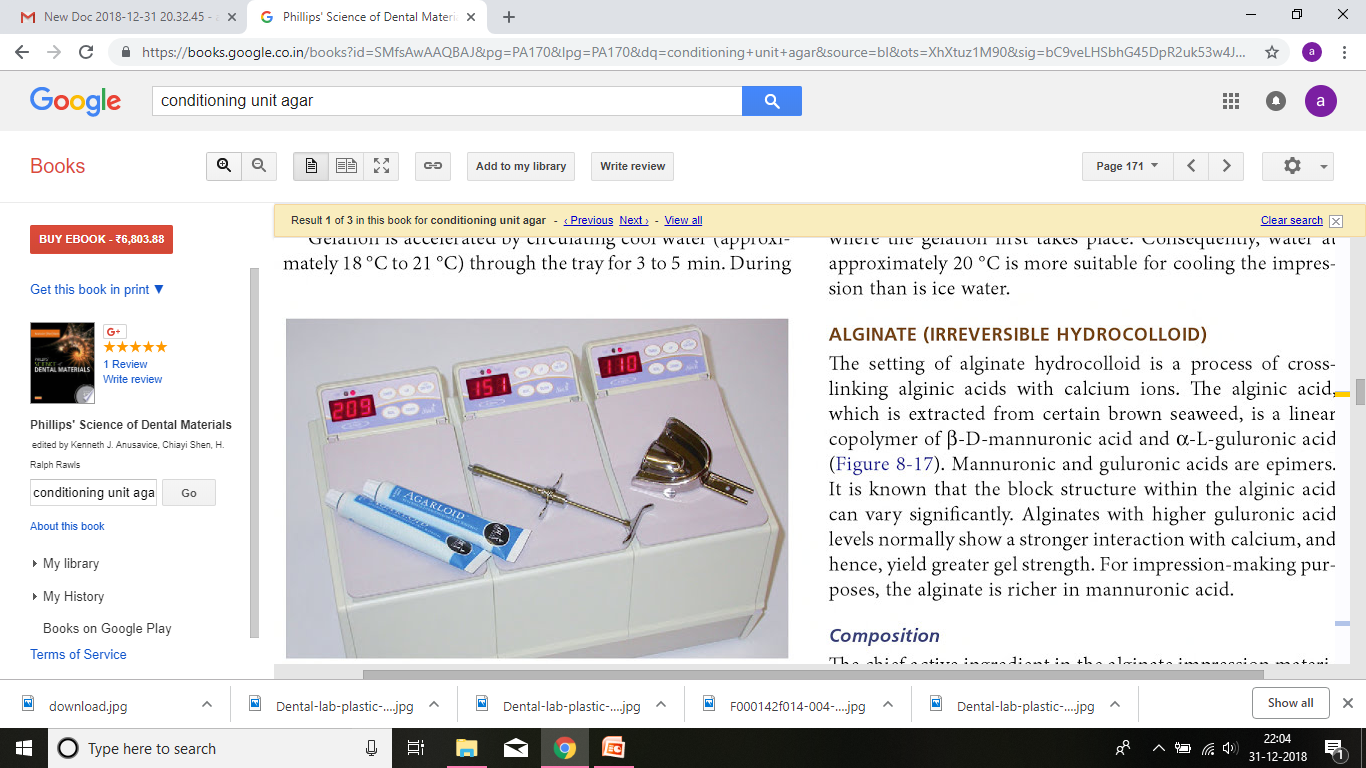 [Speaker Notes: Conditioning unit is required for agar impression.
Has 3 compartments, used for liquefying the material, storing and tempering the tray hydrocolloid.]
IMPRESSION TRAYS:
Rim lock trays with water circulating devices are used.
Beading in the trays help to retain the material.
It has an inlet and outlet for connecting the water tubes.
Water-cooled trays accelerate the gelation of agar hydrocolloids.
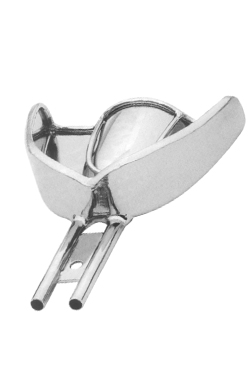 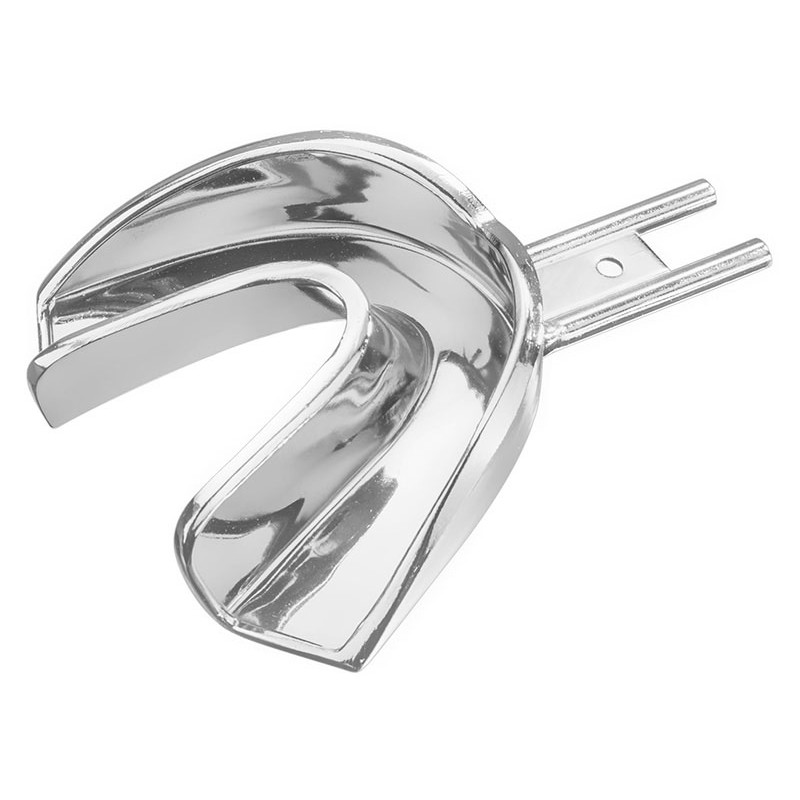 MAKING THE AGAR IMPRESSION:
After tempering the material, it is taken directly from the compartment and is applied to the prepared teeth.

Gelation is accelerated by circulating cool water (approximately 18⁰C to 21⁰C) , through the tray for 3 to 5 minutes.
During the gelation process, the tray must be held in the mouth until gelation has proceeded to the point at which the gel strength is sufficient to resist deformation or fracture.

As this material, exhibits viscoelastic behaviour, it is necessary to remove the material with a snap.
WORKING AND SETTING TIME:
The working time - 7-15 minutes.
Setting time - 5 minutes.

DISINFECTION OF THE IMPRESSION:
0.5% dilution Sodium hypochlorite 
    or 1:213 Iodophor.
PROPERTIES
Gelation, Liquefaction and Hysteresis
Gelation (solidification) occurs at 37-50 °C.
Liquefaction (melting) occurs at  70-100 °C.
This temperature lag is known as Hysteresis.

Dimensional stability 
Shows Syneresis and Imbibition
This result in dimensional changes  and therefore inaccurate cast, so impressions should be poured immediately.
[Speaker Notes: Most materials melt as well as resolidify at the same temperature. In agar, this does not coincide. This temperature lag between liquefaction and gelation is known as hysteresis.(60-70)

Since hydrocolloids use water as the dispersion medium, they are prone for dimensional change due to either loss or gain of water.
The loss of water in form of small droplets over the gel surface is kn as syneresis
     Some of the more soluble constituents are also lost. the process occurs irresp ective of the humidity of the surrounding atmosphere. 
If it is immersed in water, it absorbs water by a process known as imbibition. 
When immersed in water, they do not imbibe more than original content which was lost by evaporation (unlike alginates). 

Flexibility iso 21532:2013 requires flexibility ranging between 4% and 15%, when a stress of 12.2 N is applied. A few set materials, however, have a flexibility of 20%. On an average a flexibility of 11% is desirable.
Elasticity and elastic recovery they are highly elastic, and elastic recovery occurs to the extent of 98.8% (ISO 21532:2013 - min. 96.5 %).]
Flexibility 
Shows flexibility ranging between 4% and 15%.

Elasticity and elastic recovery
Highly elastic, and elastic recovery occurs to the extent of 98.8%

Tear and Compressive strengths
Tear strength of 0.8–0.9 kN/m
Compressive strength of 0.5–0.9 g/cm2.
The above values are for tray materials. The syringe materials have poor mechanical properties.
Flow
The material is sufficiently fluid to record the fine details if correctly manipulated.

Reproduction of detail
 A reproduction of a groove of 25 µm is achievable with agar.

Accuracy and dimensional change
Highly accurate at the time of removal from the mouth, but shrink when stored in air  and expand when stored in water.
INDICATIONS:
Widely used at present for cast duplication.
For full mouth impression without deep undercuts. 
As tissue conditioner.
Was used for crown & bridge before the elastomers.
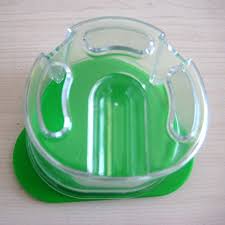 ADVANTAGES:
Accurate dies can be prepared, if the material is properly handled. 

Good elastic properties help reproduce most undercut areas. 

Hydrophilic, moist mouth not a problem. It also gives a good model surface.
Palatable and well tolerated by the patient.

Economical when compared to synthetic elastic materials.
 
Can be reused when used as a duplicating material (reuse is not recommended when used as impression material). 

Low cost because it can be reused.
DISADVANTAGES:
Initial expense, complexity of the technique, expensive equipment
Material prepared in advanced
Tears easily
Dimensionally unstable -immediate pour
Difficult to disinfect
Thermal shock to the teeth producing pain and discomfort
Cannot be electroplated
ALGINATE  HYDROCOLLOIDS:
An elastic, irreversible hydrocolloid impression material.

Alginic acid is prepared from a marine plant and is a linear polymer of anhydro- β-D-mannuronic acid.
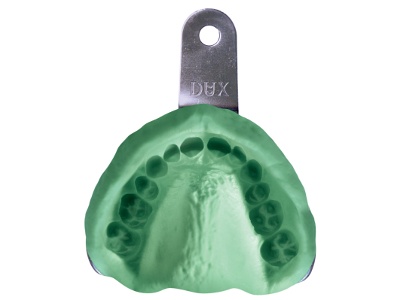 [Speaker Notes: Alginic acid- mucous extract from brown seaweed, naturally occurring hydrophilic colloidal polysaccharide.]
Used in-
Preliminary impressions 
Provisional crown-and-bridge impressions 
Study models 
Opposing dentition impressions
TYPES:
Type I — Fast setting. 
Type II — Normal setting

SUPPLIED AS:
Bulk in a can with scoop for measuring powder &  measuring cylinder for water
Pre-weighted alginate in foil package
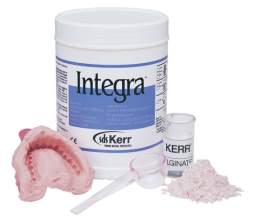 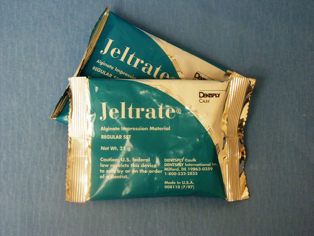 COMPOSITION:
GELATION PROCESS:
Sol-gel reaction- 
Reaction of soluble alginate with calcium sulfate to form an insoluble calcium alginate gel.

In addition to these a third water soluble salt i.e. Trisodium phosphate is added to the solution to prolong the working time.
[Speaker Notes: Sodium phosphate- retarder]
The reactions taking place as:
      2Na3PO4 + 3CaSO4                       Ca3(PO4)2 + 3Na2SO4

 When the trisodium phosphate supply is exhausted, the calcium ions begin to react with potassium alginate to produce calcium alginate:
  Potassium + CaSO4 + H2O                   Ca    +   K2SO4   
     alginate				           alginate

Retarder (sodium phosphate) is added to provide the proper setting time.
[Speaker Notes: TRISODIUM   +    CALCIUM  =        CALCIUM       +    SODIUM 
PHOSPHATE        SULPHATE         PHOSPHATE          SULPHATE]
CONTROLLING SETTING TIME:
Setting time-
Fast setting - 1.5-3 min 
Slow setting - 2-4.5 minutes.
This can be altered by altering the temperature of the water used for mixing the alginate.
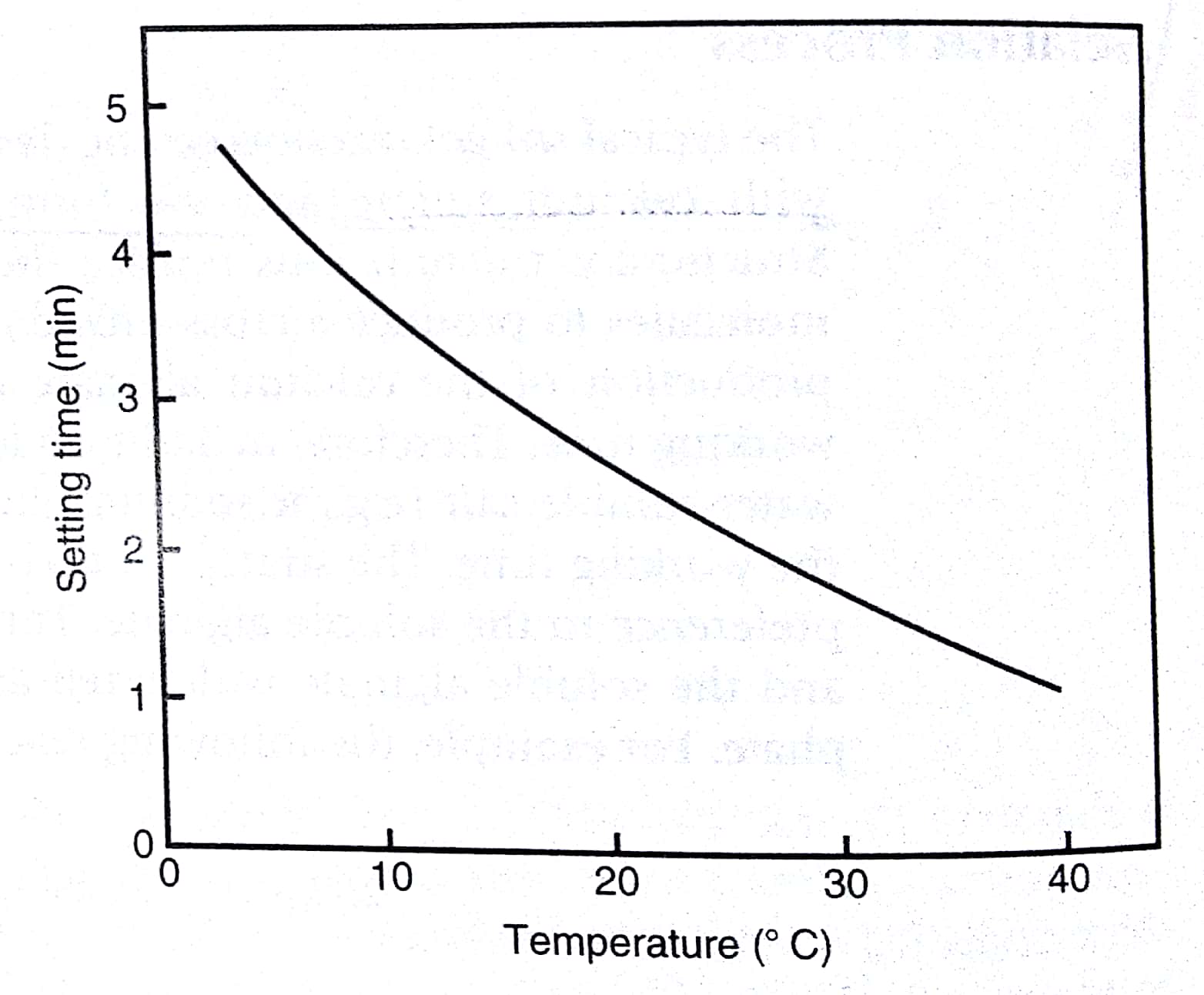 [Speaker Notes: This graph shows,,when we increase the temperature setting time is decreased.

The temperature of mixing water should be 20⁰C.

GELATION OCCUR IN ABOUT 3 – 4 MIN. AT ROOM TEMPERATURE.]
MANIPULATION:
Water: Powder = 38ml : 16g

Mixing can be done
 Manually by mechanical spatulation.
 Alginator.
HAND MIXING:
A vigorous figure-8 motion is used, with the mix being swiped against the sides of the rubber-mixing bowl with intermittent rotations (180⁰) of the spatula to press out air bubbles.
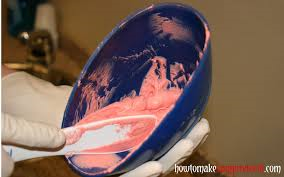 45 seconds to 1 minute mixing is sufficient depending on the brand and the type of alginate (fast-setting or slow-setting).
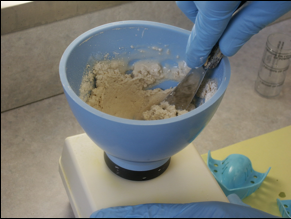 ALGINATOR:
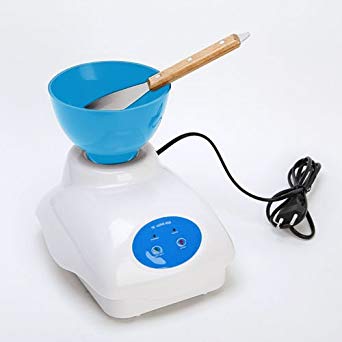 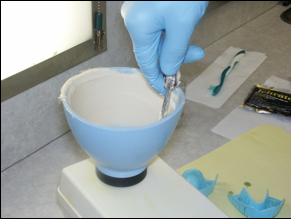 [Speaker Notes: , alginator.]
TRAY SELECTION:
Perforated, metal trays are used.
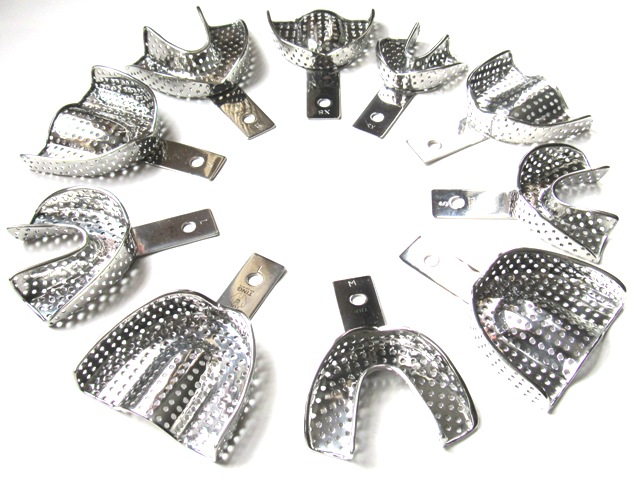 If a plastic tray or metal rim-lock tray is selected, a thin layer of tray adhesive can be applied into the tray.
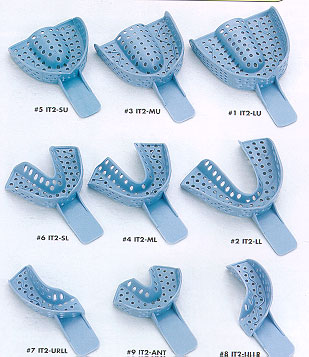 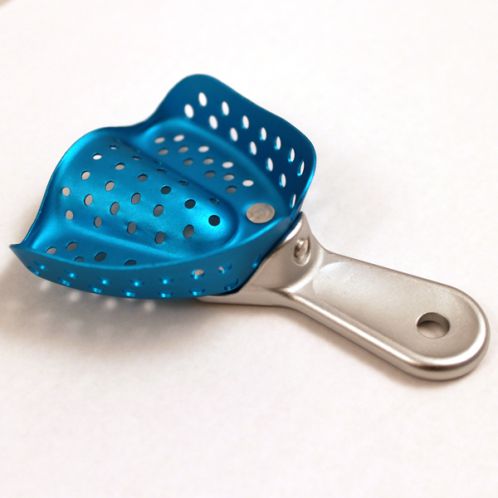 Tray must fit into the patient’s arch so that there is a sufficient bulk of material.

The thickness of the alginate impression between the tray and the tissues should be at least 3 mm.
MAKING THE IMPRESSION:
As the material sets from tissues towards the periphery, any movement during gelation may result in distortion.
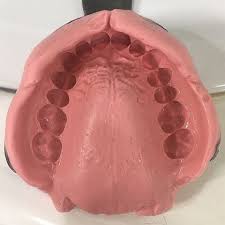 The alginate should be kept into the mouth for 2-3 minutes after initial gelation.

The tear strength increases when the impression is removed with a snap.
PROPERTIES:
Working time –
Fast set materials - 0.25 – 2 min. 
Regular set materials - 3 – 4.5 min. 
Mixing time- 
Fast set materials - 45 sec. 
Regular set materials-  60 sec.
Permanent deformation:
Time dependent property.
Recovery from the deformation that occurs during the removal of the impression should be 96% to 98%.

TASTE AND ODOR
 Alginate has a pleasant taste and smell. 

Flexibility :
About 14% at a stress of 12.2 N
Water : powder influence flexibility
more water more flexibility
[Speaker Notes: Surface detail reproduction 20 um]
STRENGTH:
If too much or too little water is used in the mixing, the final gel will be weakened, making the material less elastic.
Insufficient spatulation results in failure of the ingredients to dissolve.
Overmixing breaks up the calcium alginate gel network as it is forming and reduces its strength.
Compressive strength- 0.5-0.9 MPa
Tear strength- 0.4-0.7 kN/m
ACCURACY :
Do not produce fine details (27µ)as done by elastomeric impression material.
Increase in alginate concentration makes the material more accurate, but dimensional stability of material not increased.
Roughness of impression surface causes distortion at the margins of prepared teeth.
So, addition of surfactants to produce smooth surface, thereby obscures accuracy.
DIMENSIONAL STABILITY :
Alginate impression lose accuracy with increased time of storage
Water will evaporates if the impression is stored in air, and the impression will shrinks
If the impression is placed in water, it absorbs water and expands
Storage in humid air approaching 100% relative humidity results in the least dimensional change
ELASTICITY AND ELASTIC RECOVERY
 Alginate hydrocolloids are highly elastic (but less when compared to agar)
About 98.2% elastic recovery occurs

BIOLOGICAL PROPERTIES
 No known chemical or allergic reaction have been identified for alginate.
 Silica particles present in the dust which rises from the can after fluffing alginate powder, are a possible health hazard.
 Avoid breathing the dust.
SHELF LIFE AND STORAGE
Deteriorates rapidly at elevated temperatures and humid environment. 
Should be stored in a cool, dry environment (not above 37 °C).  
Stock only for one year.
[Speaker Notes: Dustless alginates contain glycol are manufacured]
ADVANTAGES:
Easy to mix and manipulate
Minimum equipment is require
 Flexibility of the set impression
 Accuracy if is properly handled
Low cost
Comfortable to the patient
Hygienic (as fresh material is used for each impression) 
Hydrophilic - displace moisture, blood, fluids
DISADVANTAGES:
Do not transfer as much surface detail to gypsum as elastomers or agar do
Tears easily
Dimensionally unstable 
Immediate pour 
Single cast
Lower detail reproduction
Unacceptable for fixed prosthesis
Difficult to disinfect
Latest advances - Modified Alginates:
2 paste system: One containing the alginate sol, the second the calcium reactor. These materials are said to contain silicone and have superior tear resistance.
Chromatic alginates: Contain acid/base indicator that change colour at different critical points, indicating mixing time, loading into mouths & setting.
[Speaker Notes: COLTENE
ZHENMARK]
Dustless Alginate: To avoid dust inhalation - coating the material with a glycol.
Siliconised Alginates: Alginates modified by the incorporation of silicone polymers which improve the physical properties.
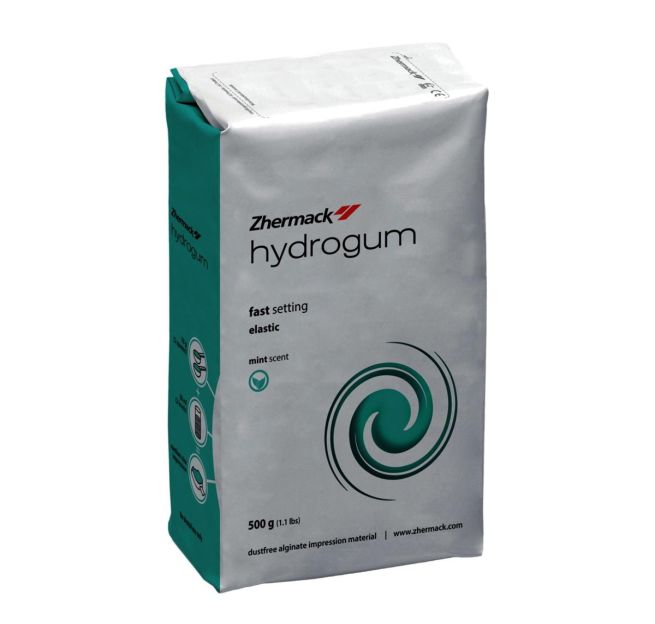 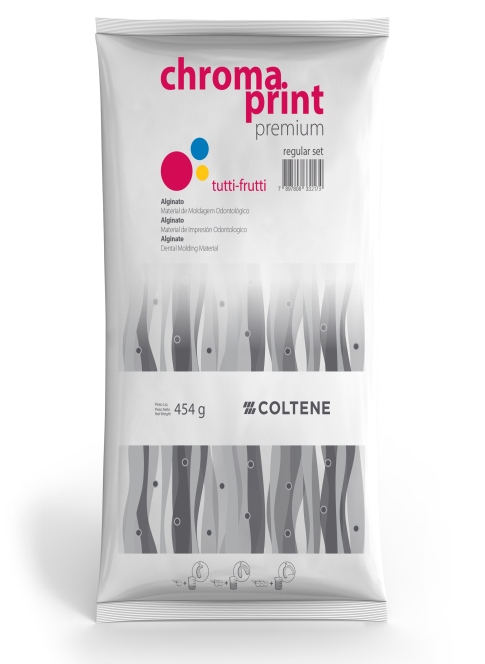 LAMINATE TECHNIQUE (AGAR–ALGINATE COMBINATION TECHNIQUE)
After injecting the syringe agar on to the area to be recorded, an impression tray containing a mix of chilled alginate that will bond with the agar is positioned over it.
The alginate gels by a chemical reaction, whereas the agar gels through contact with the cool alginate, rather than the water circulating through the tray.
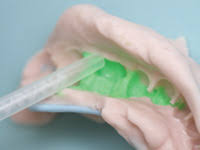 [Speaker Notes: Schwartz 1951
Gives better details than alginate.
Water cooled trays not required, therefore more convenient.]
ADVANTAGES 
   1. Gives better details than alginate.
   2. Less air bubbles. 
   3. Water cooled trays not required.
   4. Sets faster than the regular agar technique.
COMPARISION BETWEEN HYDROCOLLOIDS:
IMPRESSION MATERIALS:Inelastic, Hydrocolloid, Elastomeric
Presented by:
        Dr. Aishwarya Mahajan
MDS 1st year
ELASTOMERIC IMPRESSION MATERIALS:
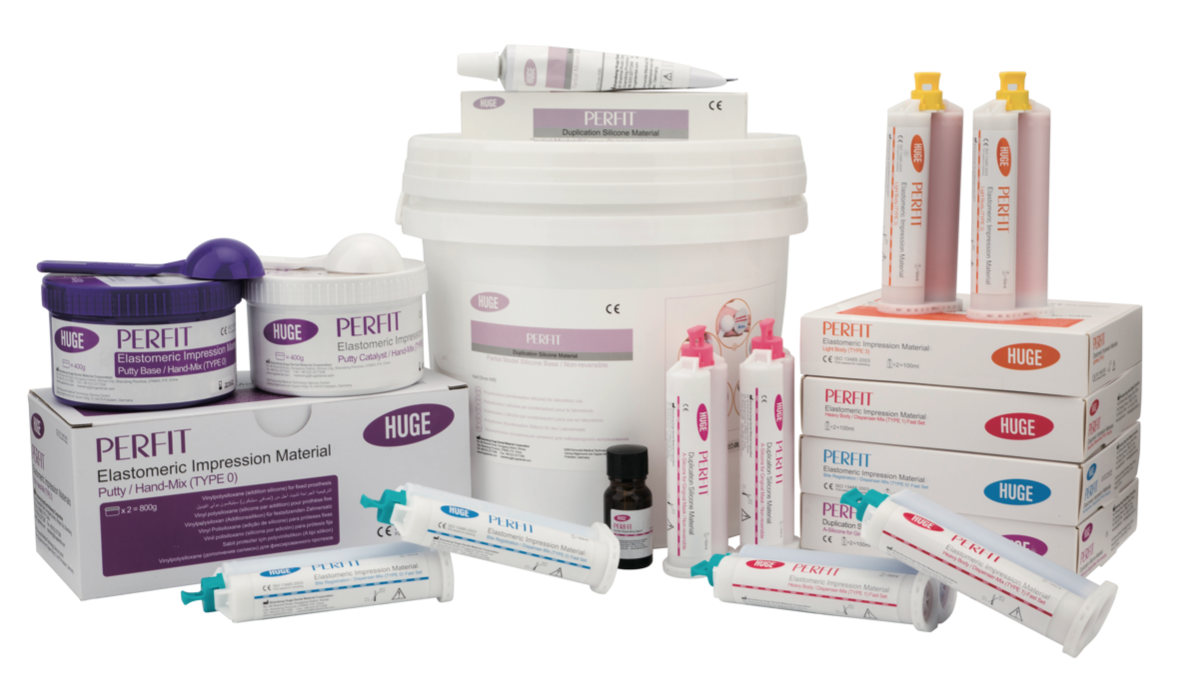 These refer to a group of rubbery polymers that cross-link chemically.

They can be easily stretched.

When applied stress is relieved, they recover their original dimensions.
Setting occurs through a combination of chain-lengthening polymerization and chemical cross-linking by either condensation reaction or addition reaction.

These impression materials are called non-aqueous elastomeric impression materials in ADA Specification no. 19.
CLASSIFICATION

Chemically, there are 4 kinds of elastomers:

Polysulfide
Condensation silicone
Addition silicone
Polyether
Based on viscosity (ISO 4823:2015)

Type 0  — Putty consistency (very heavy) 
Type 1  — Heavy-bodied consistency (tray consistency) 
Type 2  — Medium-bodied consistency (regular bodied)
Type 3  — Light-bodied (syringe consistency)
USES
In fixed partial dentures for impressions of prepared teeth.

Impressions of dentulous mouths for removable partial dentures. 

Impressions of edentulous mouths for complete dentures.
[Speaker Notes: Uses of elastomeric impression materials]
Polyether is used for border molding of edentulous custom trays.

For bite registration. 

Silicone duplicating material is used for making refractory casts during cast partial denture construction.
GENERAL PROPRETIES
Excellent reproduction of surface details(20u). 

They are generally hydrophobic (except polyether which is hydrophilic), so the oral tissues in the area of impression should be absolutely dry for better flow of the impression material.
[Speaker Notes: The low viscosity is capable of producing very fine details
Because of their hydrophobic (water hating) nature, care must be taken while pouring stone in the impression. The poor wetting and high contact angle can result in air entrapment. Commercial surfactants sprays are available which improve wetting
(though not recommended when high accuracy is critical).]
Elastic properties of elastomers is good with near complete elastic recovery(99.7%). 

Repeated pouring of impression is possible.

Excellent tear strength (2500-7000gm/cm2).

Electroplating Elastomers can be copper and/or silver plated.
Radiopacity - Radiopacity of impression materials is important for radiographic identification of excess material which may be accidentally swallowed, aspirated or left in gingival tissues. 
Presently, only the polysulfide materials exhibit significant radiopacity due to their lead dioxide content.
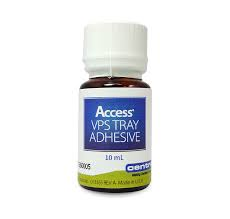 Retention to tray - Do not adhere well to the impression tray. 

They may be retained:
Mechanically by using perforated trays (only in case of putty).

By using tray adhesives  (These are tacky liquids that are applied with a brush).
Each elastomer type has specific adhesive which is not interchangeable.
Shelf life - 2 years. 
Storage under cool conditions increases shelf life. 

Color - They come in a variety of colors
POLYSULFIDES
This was the first elastomeric impression material to be introduced (1950). 

It is also known as Mercaptan or Thiokol. 

They were first developed as an industrial sealant for gaps between sectional concrete structures.
Supplied as:
Two-paste system in   
collapsible tubes.
Base paste - white colored. 
Accelerator - brown or gray.
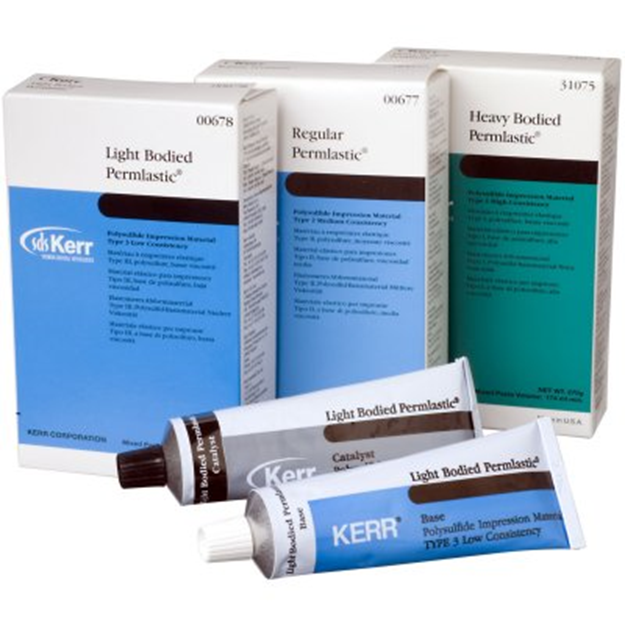 Available in three viscosities:
Light bodied 
Medium bodied
Heavy bodied
COMPOSITION:

BASE PASTE
Polysulfide polymer
Filler that provide strength (eg titanium dioxide)
Plasticizer for appropriate viscosity ( eg. Dibutyl pthalate)
Sulfur (approx. 0.5% to accelerate the reaction)
[Speaker Notes: Lead dioxide- initiate polymerization reaction]
CATALYST PASTE/ ACCELERATOR PASTE:
Lead dioxide
Oleic or stearic acid – retarder (controls the rate of setting reaction)
CHEMISTRY:
Main component is a multifunctional mercaptan (-SH) or polysulfide polymer.
This linear polymer contains approximately 1 mole percent of pendant –SH groups.
[Speaker Notes: Reaction is exothermic with 3-4 degree rise in temperature. Accelerated by heat and moisture.]
An oxidizing agent such as lead dioxide is used to initiate polymerization through chain lengthening between terminal –SH groups and cross-linking between the pendant –SH groups.

Mercaptan + lead dioxide                polysufide + water
POLYSULFIDE
ADVANTAGES

High tear resistance
Margins easily seen
Modest cost
DISADVANTAGES

Requires custom tray
Stretching leads to distortion
Stains clothes
Unpleasent odour
CONDENSATION SILICONE:
These are also referred to as CONVENTIONAL SILICONES.

SUPPLIED AS:
Paste- Base paste + catalyst paste (a low viscosity liquid)
Putty (high viscosity material)
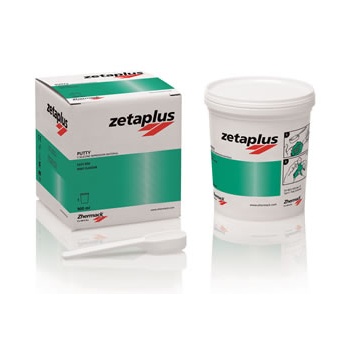 Commercial names:
             Sil 21
            Coltex
            Dent-a-scon
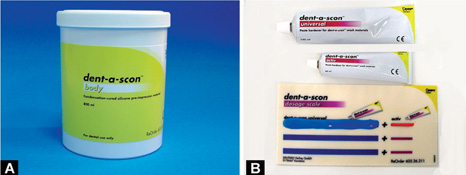 COMPOSITION:
 BASE 
 Alpha omega hydroxly terminated polydimethyl siloxane 
 Fillers ( colloidal silica)

CATALYST 
 Stannous octate (catalyst)
 Orthoethyl silicate ( cross linking agent)
CHEMISTRY:
It is a condensation reaction.
The formation of elastomers occurs through the cross-linking between the terminal groups of the silicone polymers and the alkyl silicate to form a three-dimensional network.
[Speaker Notes: Tray adhesive is polydimethyl siloxane and ethyl silicate]
The reaction is exothermic (1⁰C rise in temp)
Dimethyl siloxane + orthoethyl silicate             silicone rubber + ethyl alcohol.
Ethyl alcohol is the by-product that evaporates gradually leading to the contraction in the set silicone rubber impression.
CONDENSATION SILICONE
ADVANTAGES

Pleasant odor
Good working time
Easily seen margins
DISADVANTAGES

High polymerization shrinkage
Volatile by-product
Low tear strength
Hydrophobic
Pour immediately
ADDITION SILICONE:
These are also called as Polyvinyl Siloxane or Vinyl Polysiloxane impression materials.
No reaction by-products develop if correct proportions of vinyl silicone and hydride silicone are maintained.
Most widely used impression material.
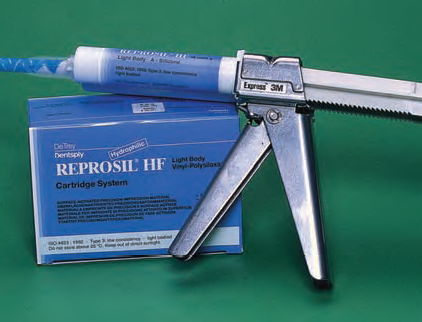 Supplied as:
Tubes: 
The base and catalyst pastes come in equal sized tubes. 

2. Cartridge form with static mixing tips.  For use with a dispensing gun.

3. Putty jars: 
Two equal sized plastic jars—containing the base and catalyst.
4. A larger electric driven autodispenser and mixing device is also available (Pentamix— ESPE). This machine stores larger quantities. At the press of the button, it dispenses and mixes the material.
Available in four viscosities
 Light bodied
 Medium bodied
 Heavy bodied
 Putty bodied
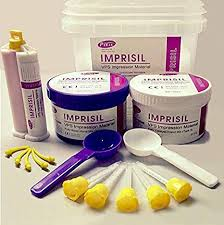 Commercially available as:
 Reprosil (Dentsply)
 Provil
 Affinis
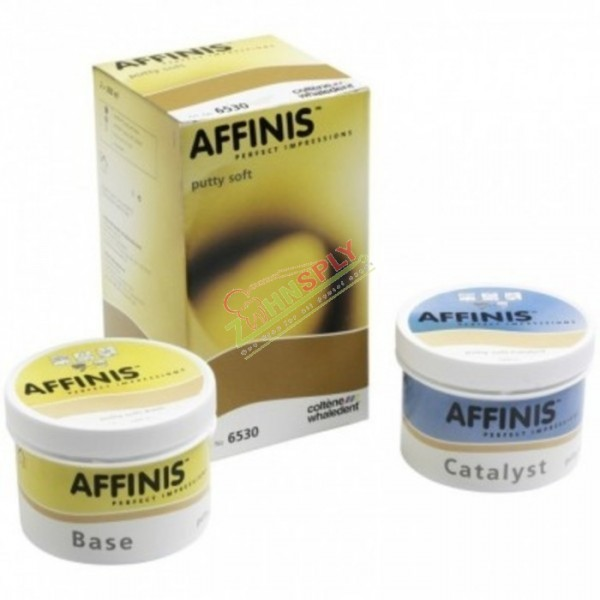 COMPOSITION:
BASE 
Polymethyl hydrogen siloxane
Siloxane prepolymers
Fillers
Palladium – hydrogen absorber.
Retarders
CATALYST
Divinyl polysiloxane 
Other siloxane prepolymers
Platinum salt activator (catalyst)
Fillers
[Speaker Notes: *A non ionic surfactant is added 
to the paste to render the surface
of the impression material HYDROPHILLIC]
CHEMISTRY:
.
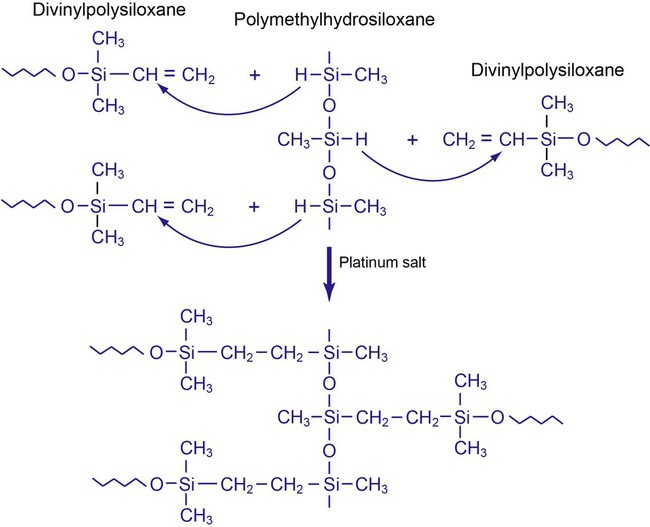 [Speaker Notes: TOP- crosslinking of 2 siloxanes using Hydrogen atoms occures to set by  addition polymerization reaction

BOTTOM-  Final structure after the platinum salt has initiated the addition polymerization reaction Silicon rubber

No byproduct formed
Addition reaction. Base polymer is terminated with vinyl group and crosslinked with silane.]
ADDITION SILICONE
ADVANTAGES

Pleasant odor
Easily seen margins
Ideally elastic
Pour repeatedly
Stable delayed pour
DISADVANTAGES

Hydrophobic
Low tear strength
High cost
POLYETHER:
Introduced in Germany in late 1960s.
Good mechanical properties and dimensional stability, but short working time,
 Very stiff material and expensive.
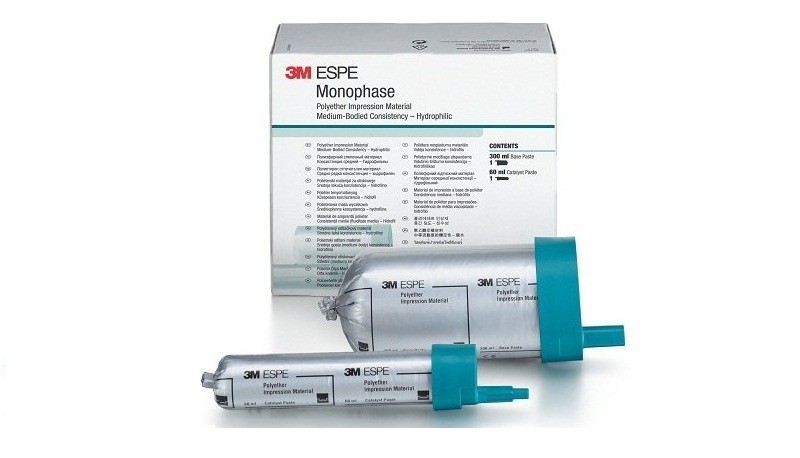 COMPOSITION:
 BASE PASTE
Polyether polymer 

Filler - colloidal silica 
Plasticizer - glycolether or phthalate     
Colouring agent


CATALYST PASTE
Alkyl aromatic sulfonate cross-linking agent
Filler - colloidal silica 
Plasticizer - glycolether or phthalate
Colouring agent
CHEMISTRY:
It is a polyether-based polymer that is cured by the reaction between aziridine rings which are at the end of branched Polyether molecules.
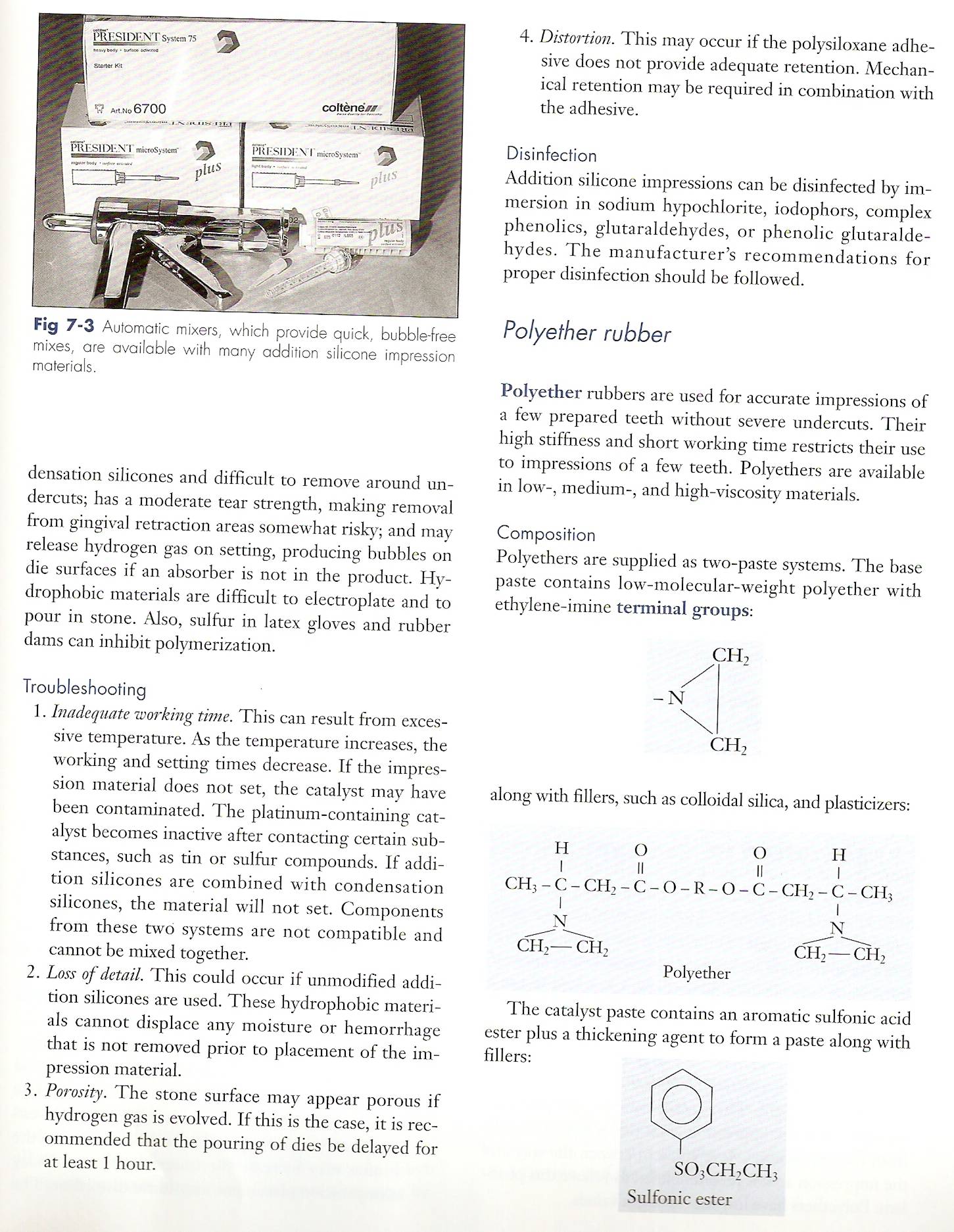 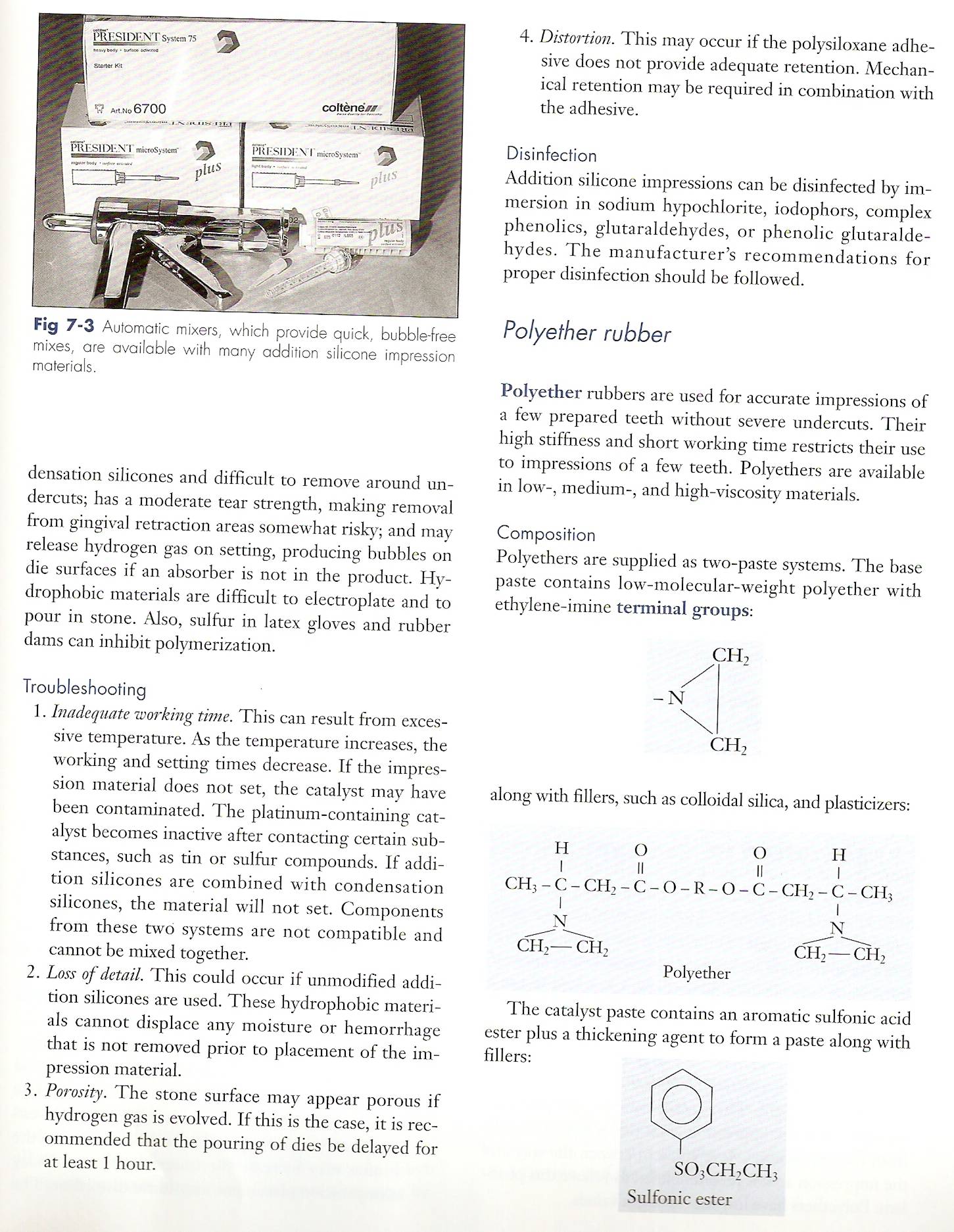 AZIRIDINE RING
POLYETHERS
Main chain is a copolymer of ethylene oxide and tetrahydrofuran.
Aromatic sulfonate ester acts as initiator.
Cross­ linking is produced by cationic polymerization via the imine end groups.
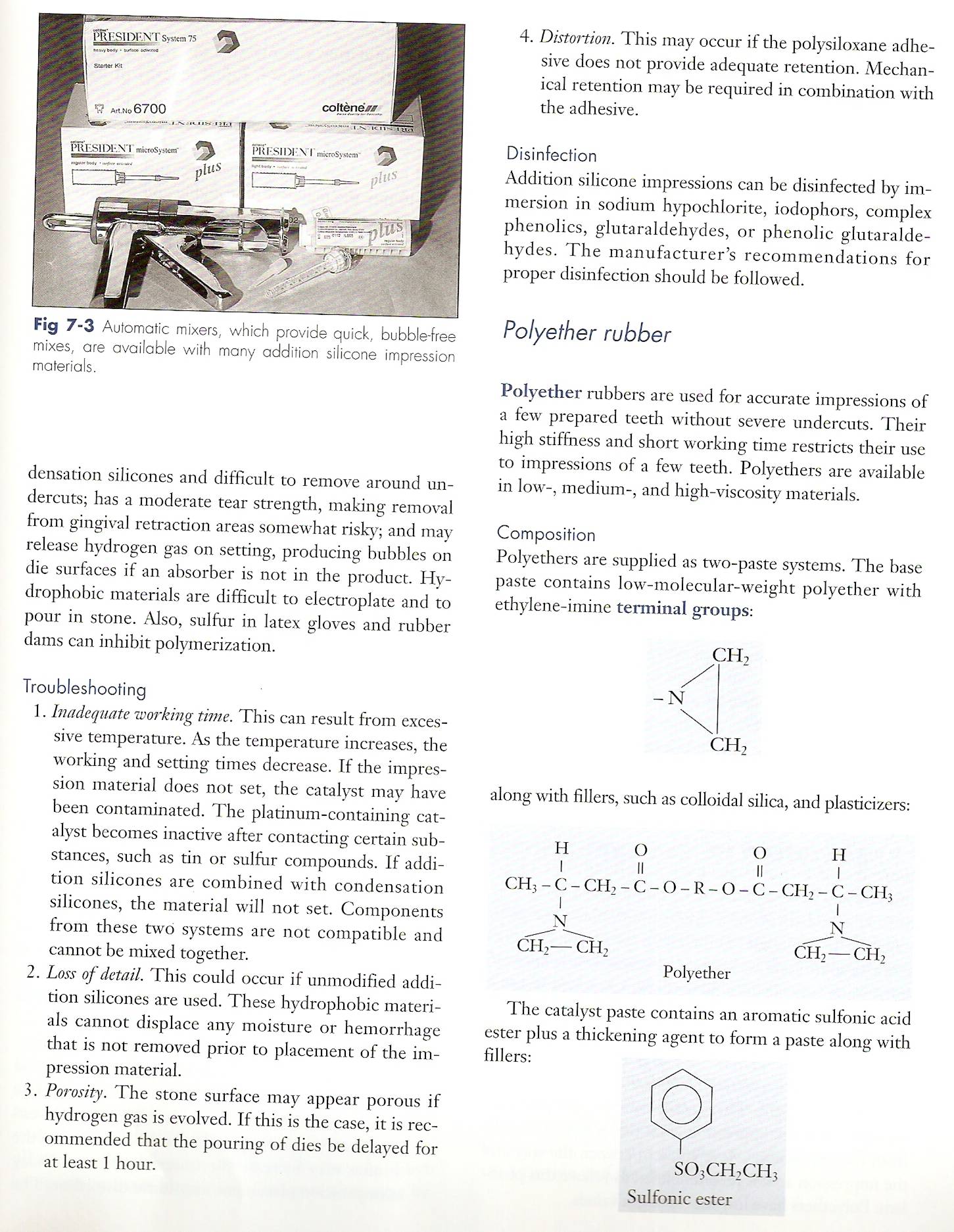 SULFONIC ESTER
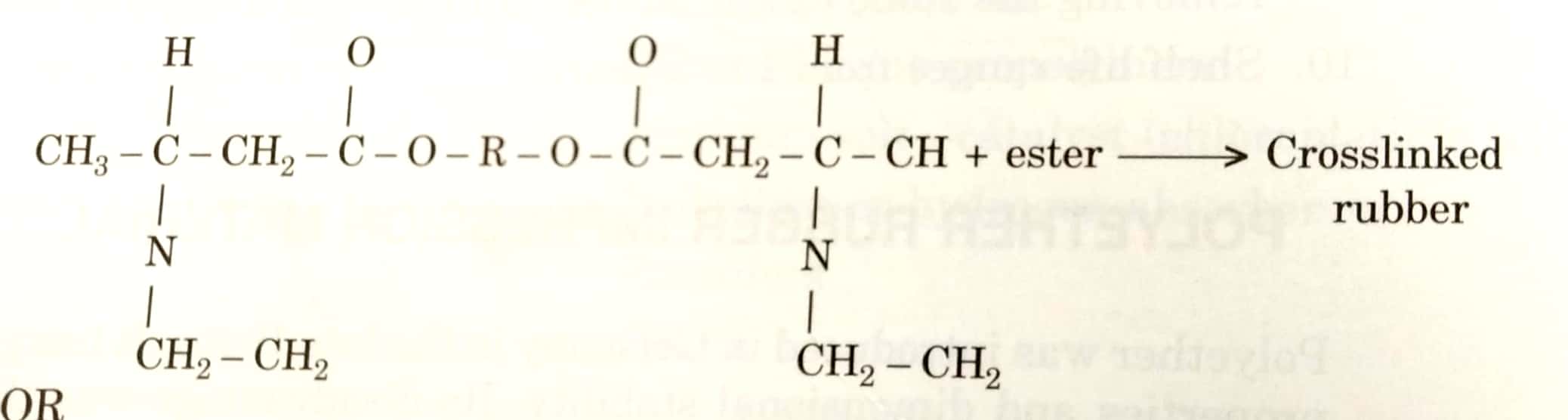 Polyether      +        Sulfonic ester 

Exothermic reaction  - 4-50 C
[Speaker Notes: ratio of the stress to strain within the elastic limit.]
The original material was extremely difficult to remove from undercut areas because of the high modulus of elasticity. 

New formulations of regular or medium-bodied materials are less stiff than the one-step hydrophilic vinyl polysiloxane impression materials.
POLYETHER
ADVANTAGES

Pleasant odor & taste
Easily seen margins
Good stability
Delay pour
DISADVANTAGES

Stiff
Bitter taste
Needs to block undercuts
Absorbs water
High cost
COMPARISION OF PROPERTIES
DIMENSIONAL STABILITY:
 There are five major sources of dimensional change: 
Polymerization shrinkage
Loss of condensation reaction by-product
Thermal contraction from oral temperature to room temperature.
Absorption of water or disinfectant
Incomplete recovery of deformation due to plastic deformation, viscoelasticity.
RHEOLOGICAL PROPERTIES 

Polysulfide has the lowest viscosity and ranks as one of the least stiff of the elastomeric impression materials of a similar consistency. 
The most common consistencies of the condensation materials are the putty and the wash materials.
Addition silicon and polyether are pseudoplastic impression materials. 
The significance of this property is that the clinician can use a high-viscosity material, which is more stable and resistant to distortion, to capture the details needed for fixed prosthesis.
THIXOTROPY:
Strain-dependant rheological behaviour
A thixotropic material does not flow until sufficient impact force is applied to overcome its yeild stress.
Beyond this point, the material becomes fluid.
[Speaker Notes: stress at which a specific amount of plastic deformation is produced,]
ELASTICITY:

Longer the impression remains in the mouth, less distortion will occur during impression removal.
Excluding the very high-viscosity putty class of elastomers, the stiffness of impression materials increases in the following order-polysulfide,  condensation silicone,  addition silicone, and polyether.

The vinyl polysiloxane are the most ideally elastic of all the current available materials.
TEAR STRENGTH:
Resistance to fracture of an elastomeric material subjected to a tensile force acting perpendicular to the surface.

Tear strength (lowest to highest) if following order:
   Hydrocolloids(agar and alginate), silicones( addition and condensation), polyether, and polysulfide..
DISINFECTION:
     POLYSULFIDE AND SILICONES 
Immersion ( not more than 30 mins)
Gluteraldehyde, chlorine, idophors

     POLYETHER
Immersion less than 10mins 
Chlorine , idophors
MAKING AN IMPRESSION:
STEPS:
Preparing tray
Preparing the material
Making the impression
Removing the impression
Preparing stone cast and dies
[Speaker Notes: Trays can be stock or custom made]
All the materials are supplied as two component systems.
First step is to mix the components properly to initiate the reaction.
Second step involves the selection and use of preferred viscosity for making an impression.
PREPARATION OF IMPRESSION MATERIALS:
MIXING TECHNIQUES:
Hand mixing
Static mixing/auto mixing system
Dynamic mechanical mixer
HAND MIXING:
When material is provided in 2 paste  tubes, user should dispense same length of material onto a mixing pad or glass slab. Both the pastes are mixed with stainless steel spatula. The mixed paste should be uniform in color, with no streaks of base or catalyst appearing in mixture.
When one of the component is liquid, such as catalyst for condensation silicone, length of base is dispensed from tube onto a graduated mixing pad and one drop of liquid catalyst is added for each unit length of base.

In case of 2 putty system, the material is dispensed by volume using an equal no. of scoops of each putty, and the material is kneaded with fingers until uniform color is obtained.
AUTOMIXER AND DISPENSER
When the trigger is pulled, plunger is driven forward
Base and catalyst pastes are forced from cartridge to the mixing tip (spiral)
Paste pass through bore and exit the nozzle as uniform mixed paste.
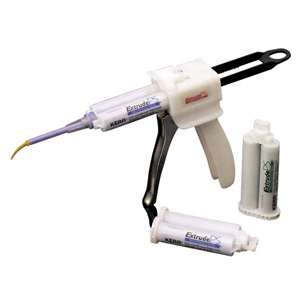 Syringe tips can be fixed to the nozzle to deliver the mixed paste directly onto the teeth. 

ADVANTAGES OF AUTO MIXER:
Great uniformity in proportioning and mixing
Less air incorporation
Mixing time is reduced
Less possibilities for contamination
DYNAMIC MECHANICAL MIXER
Recent development in automatic dispensing and mixing device.

The device uses a motor to drive parallel plungers that force the material into mixing tip, and the spiral inside the mixing tip rotates as material is extruded through the tip.
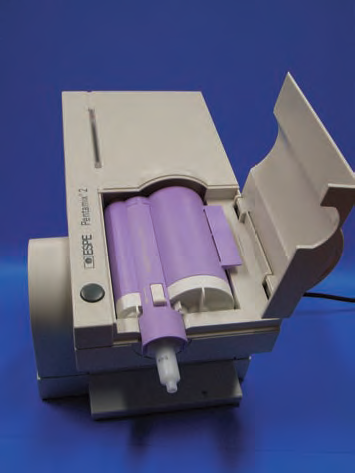 [Speaker Notes: pentamix]
Using this device, thorough mixing of higher viscosity materials can be achieved with little effort.
Both polyether and addition silicone impression of various viscosities are available with this dispensing system.
MAKING IMPRESSION
MULTIPLE MIX TECHNIQUE:

Method of using the syringe and the tray materials.
Tray is filled with the uniform thickness of heavy material, syringe is loaded with lighter material.
The tray material will force the syringe material to adapt to the prepared tissues.
MONOPHASE OR SINGLE-VISCOSITY TECHNIQUE:

Medium viscosities of polyether and addition silicone impression materials are used for this technique.
The success of this technique depends on the pseudoplastic properties of these materials.
When a medium viscosity material is forced through the syringe tip, the viscosity is reduced and allows material to adapt well to the preparation.
PUTTY-WASH TECHNIQUE:

 Two-stage procedure
Primary impression with putty material
This forms intra-oral custom made tray 
Make space for the light-body putty material
A thin- consistency wash material is placed onto the putty impression
Then a final impression is made.
Single-stage procedure
Wash material is syringed into place and then unset putty is seated over the light-body material.
2 stage putty wash technique:
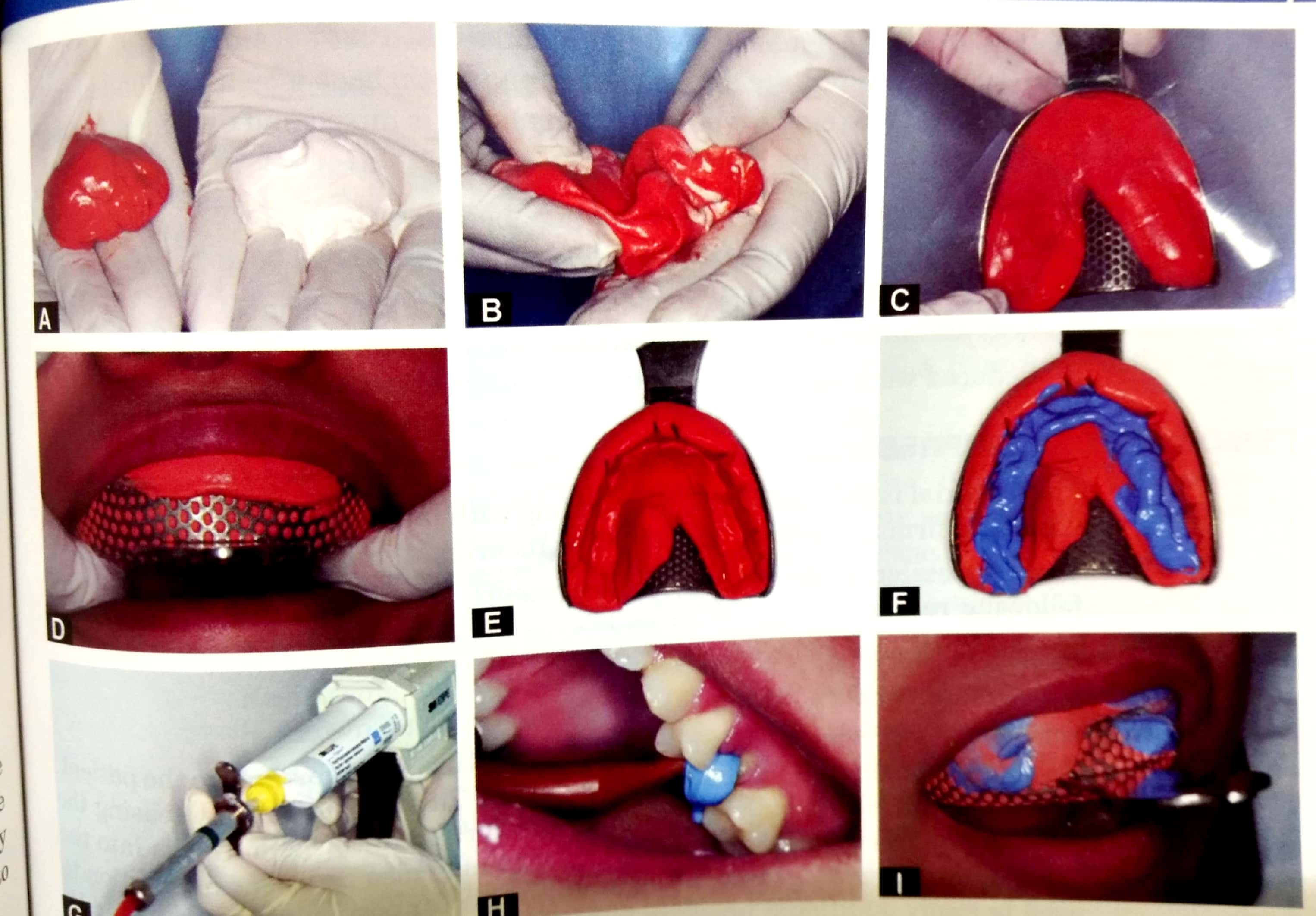 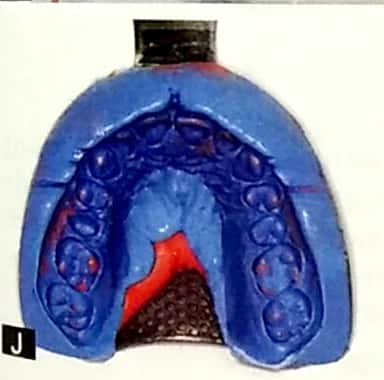 PREPARATION OF CAST
Polyether and addition silicone exhibit excellent dimensional stability- 2 or 3 casts or dies can be made from this.
Each successive die will be less accurate than the first die.
Time interval between the impression pours should not be more than 30 minutes.
CONCLUSION
A good impression is the first step in towards the fabrication of an accurate prosthesis.

Proper selection of impression material and its manipulation is important to achieve accuracy in cast.
It is important that the dentist fully appreciates the various features of these materials, what it is that makes them so useful for dental applications, and what there limitations are. Only then will the dentist be able to select the most appropriate material for a particular application.
References
Phillip’s Science of Dental material- 12th edition

Craig’s Restorative Dental Materials- 10th edition
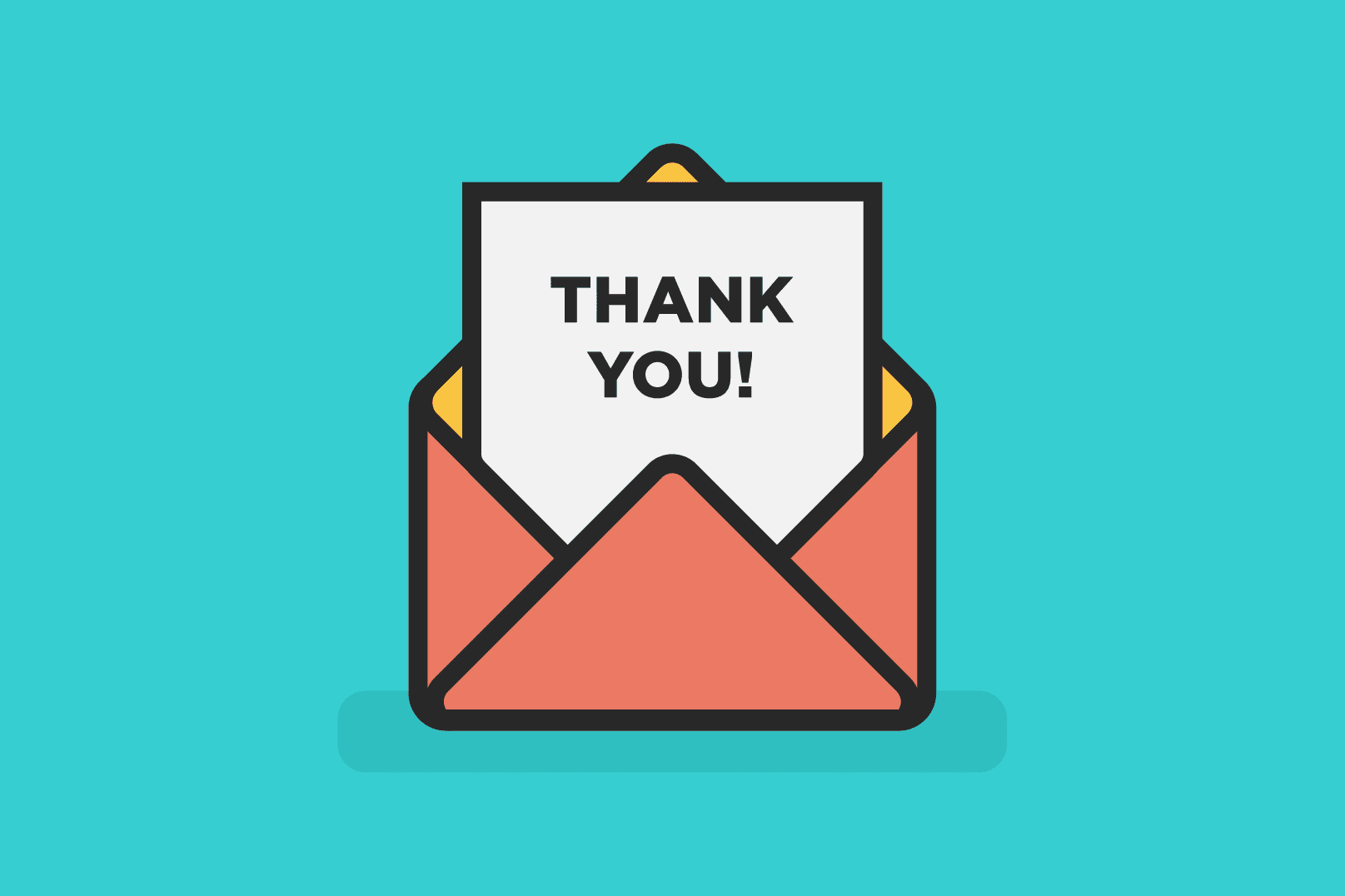